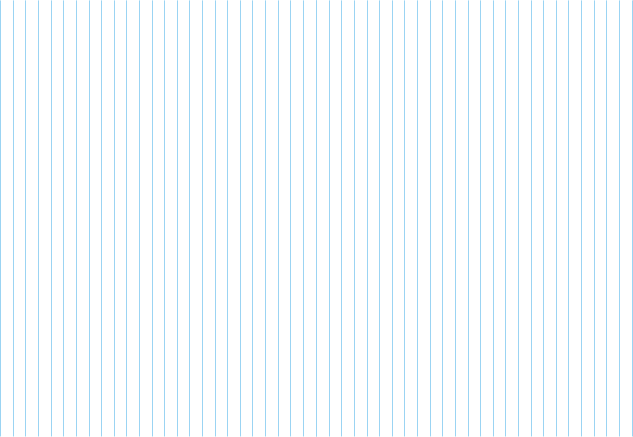 个人所得税综合所得年度汇算清缴相关操作
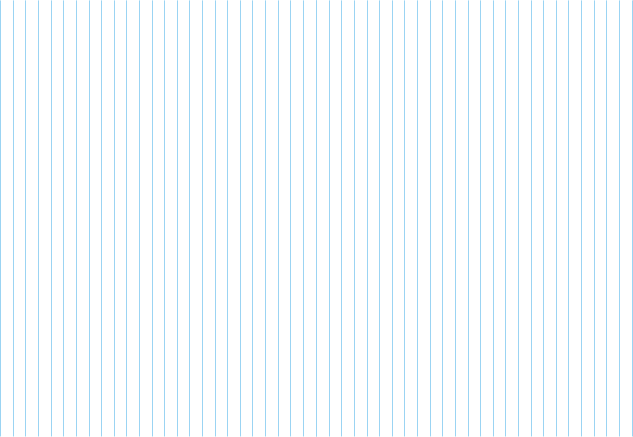 一、年度汇算基本概念
什么是年度汇算
年度汇算的对象
无需办理年度汇算的情形
需要办理年度汇算的情形
如何办理年度汇算
1-1.什么是年度汇算
年度汇算是年度终了后，居民个人汇总工资、薪金，劳务报酬，稿酬，特许权使用费等四项综合所得的全年收入额，减去全年的费用和扣除，得出应纳税所得额并按照综合所得年度税率表，计算全年应纳个人所得税，再减去年度内已经预缴的税款，向税务机关办理年度纳税申报并结清应退或应补税款的过程。简言之就是在平时已预缴税款的基础上“查遗补漏，汇总收支，按年算账，多退少补”，这是2019年以后我国建立综合与分类相结合的个人所得税制的内在要求，也是国际通行做法。
1-1.什么是年度汇算
年度汇算应退或应补税额具体计算公式
应退或应补税额=[(综合所得收入额-60000元-“三险一金”等专项扣除-子女教育等专项附加扣除-依法确定的其他扣除-捐赠)×适用税率-速算扣除数]-纳税年度内已预缴税额
依据税法规定，年度汇算不涉及财产租赁等分类所得，以及纳税人按规定选择不并入综合所得计算纳税的全年一次性奖金等所得。
1-2.为什么要办理年度汇算
一是通过年度汇算可以更好保障纳税人的合法权益。
二是通过年度汇算可以更加准确计算纳税人综合所得全年应纳的个人所得税。
1-3.年度汇算的对象
个人所得税以所得人为纳税人，以支付所得的单位或者个人为扣缴义务人。
如果纳税人取得综合所得，那么向其支付工资、薪金，劳务报酬，稿酬，特许权使用费所得的单位或个人就是扣缴义务人。
1-4.居民个人和非居民个人
在中国境内有住所，或者无住所而在一个纳税年度内在中国境内居住累计满183天的个人，为居民个人。
在中国境内无住所又不居住，或者无住所而一个纳税年度内在中国境内居住累计不满183天的个人，为非居民个人。
1-5.无需办理年度汇算的情形
非居民个人。
居民个人符合豁免条件的。
居民个人，且纳税年度取得综合所得时纳税人已依法预缴了个人所得税，符合以下条件之一的，可以不办理年度汇算：
 （1）纳税人已预缴个人所得税与年度应纳个人所得税一致；
 （2）不申请退税的。
1-6.需要办理年度汇算的情形
居民个人，在一个纳税年度内取得工资、薪金，劳务报酬，稿酬，特许权使用费所得时已预缴的个人所得税，与这四项所得全年加总后计算的个人所得税存在差异，就需要关注综合所得年度汇算。
如果预缴的税款大于全年应纳税款，可以通过办理年度汇算申报以获得退税；如果预缴的税款小于全年应纳税款且不符合国务院规定免予汇算情形的，应当办理年度汇算申报并补缴税款。
1-7.如何快速直观知道自己是否需要办理
纳税人可以登录国家税务总局官方发布的个人所得税App、自然人电子税务局网页端，根据引导进行相关操作，查看、确认或补充完善本人综合所得相关收入、扣除等，系统可以自动计算出预缴税款与应纳税款二者差额，就可以知道自己是否需要办理年度汇算了。
对大部分全年固定在一个单位上班并领取工资的纳税人来说，如符合条件的专项附加扣除均已及时报送至单位，每月发工资时单位依法扣缴了个人所得税，年度内未发生大病医疗、捐赠支出的，纳税人年度预缴税额基本与年度应缴税额相同，这种情形一般不需要办理年度汇算。
1-8.年度汇算可能需要退税的情形有哪些
纳税年度综合所得年收入额不足6万元，但平时预缴过个人所得税的。
有符合享受条件的专项附加扣除，但预缴税款时没有申报扣除的。
因年中就业、退职或者部分月份没有收入等原因，减除费用、专项扣除、专项附加扣除、企业（职业）年金以及商业健康保险、税收递延型养老保险等扣除不充分的。
没有任职受雇单位，仅取得劳务报酬、稿酬、特许权使用费所得，需要通过年度汇算办理各种税前扣除的。
纳税人取得劳务报酬、稿酬、特许权使用费所得，年度中间适用的预扣预缴率高于全年综合所得年适用率的。
1-8.年度汇算可能需要退税的情形有哪些
预缴税款时，未申报享受或者未足额享受综合所得税收优惠的，如残疾人减征个人所得税优惠等。
有符合条件的公益慈善事业捐赠支出，但预缴税款时未办理扣除的等等。
1-9.年度汇算可能需要补税的情形有哪些
在两个以上单位任职受雇并领取工资、薪金，预缴税款时重复扣除了减除费用。
除工资、薪金外，纳税人还有劳务报酬、稿酬、特许权使用费所得，各项综合所得收入加总后，导致使用综合所得年税率高于预扣预缴率等等。
1-10.办理年度汇算时间
取得综合所得次年3月1日至6月30日内。
如果纳税人需要所在单位代办年度汇算，则需在次年4月30日前与单位以书面或者电子等方式进行确认。
如果纳税人综合所得全年收入额在6万元以下，但被预扣预缴过税款，可在次年3月1日至5月31日期间通过网络以简易方式申请退税。
如果纳税人是无住所居民个人，并在取得综合所得次年6月30日前离境，可在离境前办理年度汇算。
1-11.方式和渠道
三种办理方式：自己办、单位办、请人办
三个办理渠道：网络办、邮寄办、大厅办
1-12.办理年度汇算需要提交资料，保存期限
年度汇算时，纳税人只需报送年度汇算申报表，如果纳税人修改本人相关基础信息、新增享受扣除或者税收优惠，才需一并报送相关信息。纳税人需仔细核对填报的信息，确保真实、准确、完整。
纳税人及为其代办年度汇算的单位需各自将办理年度汇算的相关资料，自年度汇算期结束之日起留存5年。（如：2021年7月1日至2026年6月30日）
1-13.汇算税务机关选择
一般是任职受雇单位所在地主管税务机关（多个单位的选择其中一个）
无任职受雇单位的可以选择户籍所在地、经常居住地或者主要收入来源地主管税务机关。
二、年度汇算申报前准备
下载注册并登陆个人所得税APP
修改完善【个人中心】相关信息
修改完善专项附加扣除信息
查询收入纳税明细
2-1-1.下载个税App
各大应用市场
网页端二维码
2-1-2.注册
人脸识别注册
大厅验证码注册
2-1-3.登录
账号密码
指纹
扫脸
2-1-4.找回密码
手机验证码
银行卡验证
大厅重置
2-1-5.个人所得税App主要提供哪些服务
报送专项附加扣除信息；
方便快捷办理年度汇算，并按一定规则预填部分申报信息，申报过程中给予相应提示提醒，根据申报情况自动计算应补退税款，帮助纳税人完成申报；
办理年度汇算退税，查询退税进度；
2-1-5.个人所得税App主要提供哪些服务
提供电子缴税功能，可选择多种缴税方式快速完成缴税支付；
随时查询本人的收入纳税情况等信息；
查询税务热点问题、查看税收政策及解读、接收税务机关提示提醒，如纳税人申报中有疑问，可以利用系统提供的帮助文档或者在线咨询功能解决。
2-2-1.个人信息——可享受优惠
纳税人如符合残疾、孤老、烈属税收优惠情形，可以在个人所得税App【个人中心】-【个人信息】-【可享受优惠】里添加相关信息，或登录自然人电子税务局网页端，在【个人信息管理】-【可享受税收优惠情形】里添加相关信息
选择残疾或列属情形的，需补充录入证件号码并上传证件图片，采集完成后，后续在申报个人所得税时，可以享受相关税收优惠
2-2-2.任职受雇信息
若发现当前任职单位并不在【任职受雇信息】列表中，请联系任职单位财务人员通过自然人电子税务局扣缴端或前往主管税务局处理
原因可能是（1）任职单位没有将纳税人的任职信息报送给主管税务机关或所报送的信息有误（如没有将个人信息选择为雇员、填写了离职日期等）
（2）任职单位在税务机关的登记状态为注销或者非正常
2-2-3.银行卡
添加的银行卡须具备以下条件
（1）应为本人在中国境内开立的银行卡
（2）为了避免退税不成功，建议填报I类账户，并保持银行卡状态正常，具体可以通过网上银行或直接向开户银行查询
2-2-4.银行卡
单张银行卡认证次数上限为5次/天（包括其他系统添加该银行卡时的认证次数）
2-2-5.手机号码更换
个人所得税App【个人中心】-【安全中心】-【修改手机号码】修改已绑定的手机号码，选择通过已绑定的手机号码验证或通过本人银行卡进行验证，验证通过后绑定新手机号码
2-2-6.修改密码
个人所得税App【个人中心】-【安全中心】-【修改密码】进行密码修改
2-2-7.企业办税权限
如果单位财务负责人无法进行办税权限管理
需确认财务负责人的个人关键信息与个人所得税App的注册登记信息是否一致，以及财务负责人信息与单位税务登记信息是否一致，只有一致才可以进行办税权限管理。如不一致，前往主管税务机关办税服务厅办理。
2-2-8.取消办税权限
个人所得税App【个人中心】-【我的办税权限】解除授权。
2-2-9.我要咨询
提交咨询后，可以在个人所得税App【个人中心】-【我要咨询】查看回复情况。
2-2-10.关于
在个人所得税App【个人中心】-【关于】查看是否为最新版本，如不是，请更新
2-3-1.修改完善专项附加扣除信息
有符合条件的专项附加扣除，怎么填？
在个人所得税App【首页】的“常用业务”或【我要办税】，点击【专项附加扣除填报】，选择需享受扣除的年度及扣除项目，填报相关信息并提交
2-3-1.修改完善专项附加扣除信息
填报的专项附加扣除信息有误，怎么改？
在个人所得税App【首页】“常用业务”。点击【专项附加扣除信息查询】，选择扣除年度，进入认为填报有误的专项附加扣除填报详情页面，点击右上方【修改】进行修改。
2-3-2.子女教育
纳税人子女接受全日制学历教育的相关支出，按照每个子女每月1000元的标准定额扣除。年满3岁至小学入学前处于学前教育阶段的子女可参照执行。
父母（法定监护人）各扣除50%
父母（法定监护人）选择一方全额扣除
具体扣除方式在一个纳税年度内不能变更
2-3-2.子女教育
受教育阶段分为：学前教育阶段（年满3岁至小学入学前）、义务教育（小学、初中）、高中教育阶段（普通高中、中等职业、技工教育）、高等教育（大学专科、大学本科、硕士研究生、博士研究生）
跨阶段需要新增一条子女教育扣除记录
同一阶段只需要修改所接受教育的学校名称
2-3-3.继续教育
纳税人在中国境内接收学历（学位）继续教育的支出，在学历（学位）教育期间按照每月400元定额扣除。同一学历（学位）继续教育的扣除期限不能超过48个月。纳税人接受技能人员职业资格继续教育、专业技术人员职业资格继续教育的支出，在取得相关证书的当年，按照3600元定额扣除。
2-3-3.继续教育
技能人员和专业技术人员职业资格证书的具体范围以中华人民共和国人力资源和社会保障部公布的国家职业资格目录为准。在此范围外的继续教育支出不能扣除。
纳税人可以登录中华人民共和国人力资源和社会保障部官网查询，或者通过“国务院客户端”小程序查询该目录。
2-3-4.大病医疗
在一个纳税年度内，纳税人发生的与基本医保相关的医药费用支出，扣除医保报销后个人负担（指医保目录范围内的自付部分）累计超过15000元的部分，有纳税人在办理年度汇算时，在80000元限额内据实扣除。
纳税人及其配偶、未成年子女发生的医药费用支出，分别计算扣除额。
2-3-4.大病医疗
自付部分-15000
大于80000按照8万元扣除
小于80000据实扣除
如果自付部分小于15000不存在可扣除金额
2-3-4.大病医疗
为便于有需要的纳税人填报大病医疗支出，日常发生的医疗支出凭据需留存好，以备申报时使用。
国家医保局提供了互联网查询服务，使用“国家医保服务平台”App
注册、登录、激活医保电子凭证后，首页“年度费用汇总查询”模块查询。查询结果中“符合大病医疗个税抵扣政策金额”即为可扣除金额。
2-3-5.住房贷款利息
纳税人本人或者配偶单独或者共同使用商业银行或者住房公积金个人住房贷款为本人或者其配偶购买中国境内住房，发生的首套住房贷款利息支出，在实际发生贷款利息的年度，按照每月1000元的标准定额扣除，扣除期限最长不超过240个月。
如果是夫妻双方婚前分别购买住房发生的首套房住房贷款利息：选择一套房由购买方扣除或对各自购买住房分别按扣除标准的50%扣除。
2-3-5.住房贷款利息
首套住房贷款是指购买住房享受首套住房贷款利率的住房贷款
纳税人只能享受一次首套住房贷款的利息扣除
不得与住房租金专项附加扣除同时享受
具体扣除方式在一个纳税年度内不得变更
2-3-6.住房租金
纳税人在主要工作城市没有自有住房而发生的住房租金支出，可以按照一定标准定额扣除。
太原市1500元/月
大同市1100元/月
其他800元/月
2-3-6.住房租金
纳税人的配偶在纳税人的主要工作城市有自有住房的，视同纳税人在主要工作城市有自有住房。
纳税人及其配偶在一个纳税年度内不能同时分别享受住房贷款利息和住房租金专项附加扣除。
主要工作城市是指纳税人任职受雇的直辖市、计划单列市、副省级城市、地级市（地区、州、盟）全部行政区域范围；纳税人无任职受雇单位的，为受理其综合所得年度汇算的税务机关所在城市。
2-3-7.赡养老人
赡养一位及以上年满60岁的父母，子女均已去世的年满60岁的祖父母、外祖父母的支出
独生子女 2000元/月
非独生子女 每人不超过1000元/月
扣除金额不随被赡养老人的人数增加而叠加扣除
2-3-8.选择专项附加扣除申报方式
通过扣缴义务人申报
综合所得年度自行申报
2-3-9.更换扣缴义务人
在个人所得税App【首页】“常用业务”，点击【专项附加扣除信息查询】，进入扣除项目“填报详情”页面，再点击页面右下方【修改】-【修改申报方式】-【通过扣缴义务人申报】，选择新单位做人扣缴义务人后点击【确认修改】
2-4-1.查询收入纳税明细
通过个人所得税App【首页】-【收入纳税明细查询】，查询了解相关单位扣缴申报收入及税款等相关信息。
扣缴义务人所代扣的税款，依据税法规定，应当在次月15日前向税务机关办理全员全额扣缴申报，报送涉税资料，并解缴代扣的税款。
2-4-2.查询收入纳税明细
发现扣缴义务人申报的收入、扣除或者缴税信息与实际情况不一致，与扣缴义务人联系核实相关情况，如果确实为扣缴义务人申报错误，由其更正预扣预缴申报后，再办理年度汇算；
如果扣缴义务人已经注销，或者无法联系，纳税人可以按照实际情况办理年度汇算，但需要保存好相关资料备税务机关核实。
2-4-3.收入纳税明细——工资、薪金
工资、薪金所得，是指个人因任职或者受雇取得的工资、薪金、奖金、年终加薪、劳动分红、津贴、补贴以及与任职或者受雇有关的其他所得。
2-4-4.收入纳税明细——劳务报酬
劳务报酬所得，是指个人从事劳务取得的所得，包括从事设计、装潢、安装、制图、化验、测试、医疗、法律、会计、咨询、讲学、翻译、审稿、书画、雕刻、影视、录音、录像、演出、表演、广告、展览、技术服务、介绍服务、经纪服务、代办服务、以及其他劳务取得的所得。
2-4-5.收入纳税明细——稿酬
稿酬所得，是指个人因其作品以图书、报刊等形式出版、发表而取得的所得。
2-4-6.收入纳税明细——特许权使用费
特许权使用费所得，是指个人提供专利权、商标权、著作权、非专利技术以及其他特许权的使用权取得的所得。提供著作权的使用权取得的所得，不包括稿酬所得。
2-4-7.收入纳税明细——专项扣除
专项扣除包括居民个人按照国家规定的范围和标准缴纳的基本养老保险、基本医疗保险、失业保险等社会保险费和住房公积金等。
2-4-8.收入纳税明细——其他扣除
依法确定的其他扣除，包括个人缴付符合国家规定的企业年金、职业年金，个人购买符合国家规定的商业健康保险、税收递延型商业养老保险的支出，以及国务院规定可以扣除的其他项目。
2-4-9.收入纳税明细查询——捐赠
个人通过中华人民共和国境内公益性社会组织、县级以上人民政府及其部门等国家机关，向教育、扶贫、济困等工艺慈善事业的捐赠，发生的公益捐赠支出，可以按照个人所得税法有关规定在计算应纳税所得额时扣除，捐赠额未超过申报的应纳税所得额30%的部分，可以从其已纳税所得额中扣除；国务院规定对公益慈善事业捐赠实行全额税前扣除的，从其规定。
2-4-10.收入纳税明细——已申报税额
已申报税额是指预扣预缴环节已申报的税款。
2-4-11.已申报税额——正常工资薪金
扣缴义务人向居民个人支付工资、薪金所得时，按照累计预扣法计算预扣税款，并按月办理全员全额扣缴申报的税额。
（1）计算累计预扣预缴应纳税所得额
累计预扣预缴应纳税所得额=累计收入-累计免税收入-累计减除费用-累计专项扣除-累计专项附加扣除-累计依法确定的其他扣除-累计准予扣除的捐赠额
（2）计算本期应预扣预缴税额
本期应预扣预缴税额=（累计预扣预缴应纳税所得额×预扣率-速算扣除数）-累计减免税额-累计已预扣预缴税额
2-4-12.已申报税额——全年一次性奖金
扣缴义务人向居民个人支付符合规定的全年一次性奖金，在2021年12月31日前选择不并入当年综合所得，单独计算纳税的金额。
第一步，以全年一次性奖金收入除以12个月得到的数额，按照按月换算后的综合所得税率表，确定适用税率和速算扣除数；
第二步，将全年一次性奖金的收入全额，乘以查找的适用税率，减去对应的速算扣除数，即为应纳税额。
注意：在一个纳税年度内，对每一个纳税人，该计税办法只允许采用一次
2-4-13.已申报税额——劳务报酬（一般和其他非连续）
（1）计算预扣预缴应纳税所得额。劳务报酬所得以每次收入额为预扣预缴应纳税所得额。劳务报酬所得以每次收入减除费用后的余额为收入额，预扣预缴税款时，劳务报酬所得每次收入不超过4000元的，减除费用按800元计算；每次收入4000元以上的，减除费用按收入的20%计算。
（2）计算预扣预缴应纳税额。根据预扣预缴应纳税所得额乘以适用预扣率计算应预扣预缴税额。
2-4-14.已申报税额——佣金收入
“证券经纪人、保险营销员佣金收入”，以不含增值税的收入减除20%的费用后的余额，再减去展业成本以及附加税费后，按累计预扣法计算预扣预缴的税款。其中，展业成本按照不含增值税的佣金收入减除20%费用后余额的25%计算。
2-4-15已申报税额——其他连续劳务报酬
2020年7月1日起，扣缴义务人支付给正在接受全日制学历教育的学生因实习取得的劳务报酬所得
按累计预扣法计算预扣预缴税款
本期应预扣预缴税额=（累计收入额-累计减除费用）×预扣率-速算扣除数-累计减免税额-累计已预扣预缴税额
累计减除费用按照5000元/月乘以纳税人在本单位开始实习月份起至本月的实习月份数计算。
2-4-16已申报税额——稿酬
（1）计算预扣预缴应纳税所得额。稿酬所得以每次收入额为预扣预缴应纳税所得额。稿酬所得的收入额以收入减除费用后的余额，减按70%计算。预扣预缴税款时，稿酬所得每次收入不超过4000元的，减除费用按800元计算；每次收入4000元以上的，减除费用按收入的20%计算。
（2）计算预扣预缴应纳税额。根据预扣预缴应纳税所得额乘以20%的比例预扣率计算应预扣预缴税额。
2-4-17已申报税额——特许权使用费
（1）计算预扣预缴应纳税所得额。特许权使用费所得以每次收入额为预扣预缴应纳税所得额。特许权使用费所得以收入减除费用后的余额为收入额，预扣预缴税款时，特许权使用费所得每次收入不超过4000元的，减除费用按800元计算；每次收入4000元以上的，减除费用按收入的20%计算。
（2）计算预扣预缴应纳税额。根据预扣预缴应纳税所得额乘以20%的比例预扣率计算应预扣预缴税额。
三、年度汇算申报指引-自己办
自己办：个人所得税App
自己办：自然人电子税务局网页端
3-1-1.简易申报
对于未取得境外所得的纳税人，年综合所得收入额不超过6万元且预缴过个人所得税的，可以选择简易申报方式，只需确认已缴税额、填写本人银行卡账户信息，即可通过网络实现快捷申请退税。
系统默认进入简易申报页面，如果有需要，可以切换为标准申报，对收入、扣除等信息进行调整。
3-1-2.综合所得收入额
“收入”和“收入额”，是综合所得个人所得税计算过程中的专业名词。
“收入”，通俗讲即毛收入，也就是常说的税前收入。
“收入额”，是计算税款过程中的一个名词。依据税法，工资、薪金所得以全部收入为收入额，劳务报酬所得、稿酬所得、特许权使用费所得以收入减除20%的费用后的余额为收入额。稿酬所得的收入额再减按70%计算。
3-1-3.标准申报
选择【我需要申报表预填服务】方式，纳税人可在办理年度汇算申报时体验税务机关按一定规则提供的预填申报数据服务。
如无需使用与填申报数据服务，可选择【我要填报空白申报表】方式
3-1-4.预填数据
预填申报数据，只是税务机关提供的一项服务，不能替代纳税人的申报义务。
目的是为了方便纳税人，事先根据扣缴义务人申报数据等按一定规则填写的，纳税人依然需要对申报数据的真实性、准确性和完整性负责。因此，纳税人需要根据自身实际情况对预填数据进行确认、补充完善。
如果有其他收入，可以在预填数据基础上新增补充完整。
3-1-5.汇算地
指接受申报的主管税务机关
任职受雇单位所在地主管税务机关
没有任职受雇单位，户籍所在地、经常居住地、主要收入来源地主管税务机关
3-1-6.超过汇算申报期
如果纳税人未在规定的年度汇算期间完成申报，税务机关会根据一定规则确定其办理年度汇算的主管税务机关。届时，纳税人需要向该税务机关办理年度汇算申报。
3-1-7.汇算地变更
年度汇算申报表提交后，一般情况下不可以变更汇算地
3-1-8.任职受雇单位
任职受雇单位除支付工资、薪金的单位外，还包括按累计预扣法预扣预缴劳务报酬所得个人所得税的单位，主要是保险营销员、证券经纪人或正在接收全日制学历教育的实习生等情形，这部分纳税人需向单位所在地的主管税务机关办理年度汇算。
如一个纳税年度当中就职于多个单位，纳税人可以在其中任意选择一个单位的主管税务机关作为年度汇算税务机关。
该税务机关将负责受理纳税申报、办理退（补）税，进行后续管理并提供相应的纳税服务。
3-1-9.经常居住地
如果纳税人在中国境内申领了居住证，那么居住证登载的居住地住址为经常居住地；如果没有申领居住证，经常居住地为纳税人当前的实际居住地。
3-1-10.主要收入来源地
纳税人没有任职受雇单位的，其主要收入来源地是指纳税人纳税年度内取得的劳务报酬、稿酬及特许权使用费三项所得累计收入最大的扣缴义务人所在地。
3-2-1.填写申报表
收入和税前扣除——工资薪金
有取得收入，但支付单位没有扣缴税款，纳税人应当在年度汇算申报时自行补充申报。
年度汇算申报时系统预填的工资薪金收入与【收入纳税明细查询】显示的不一致，可能是纳税人取得了可以不并入综合所得计税的工资、薪金收入，如2021年12月31日前取得并选择单独计税的全年一次性奖金等。
3-2-2.收入和税前扣除——免税收入
如果扣缴义务人在扣缴环节未申报免税收入的，纳税人可以通过个人所得税App在办理年度汇算申报时自行补充申报，并备注说明。
3-2-3.收入和税前扣除——减除费用
全年实际工作月份不满12个月，年度汇算时减除费用标准是多少？
6万元/年
3-2-4.收入和税前扣除——专项扣除
如果纳税人的基本养老保险、基本医疗保险、失业保险和住房公积金是通过单位缴付的（或委托单位代办的），可以查询工资条或者向单位咨询。如果是自行缴纳的，缴纳的票据上会注明缴纳金额。
纳税人也可以到参保地的社（医）保经办窗口、自助机查询，或者登陆国家社会保险公共服务平台或所在省社会保险网上服务平台、拨打12333热线等方式查询。
3-2-5.收入和税前扣除——专项附加扣除
已填报专项附加扣除，办理年度汇算申报时不显示
可能是“扣除年度”选择错误。
3-2-6.其他扣除项目——年金
年金扣除信息科查询工资条或者咨询单位财务人员，也可以在个人所得税App【首页】-【收入纳税明细查询】，查询所在单位为纳税人申报的年金扣除信息。
3-2-7.其他扣除项目——商业健康险
税优识别码是指为确保税收优惠商业健康保险保单的唯一性、真实性和有效性，由商业健康保险信息平台按照“一人一单一码”原则对投保人进行校验后，下发给保险公司，并在保单凭证上打印的数字识别码。
如果纳税人有符合条件的商业健康险，可查看购买或者缴纳保费时的相应单据，或者咨询购买保险的保险公司。
3-2-8.其他扣除项目——其他
“其他”包括保险营销员、证券经纪人佣金收入相应展业成本。保险营销员、证券经纪人取得的佣金收入属于劳务报酬所得，以不含增值税的收入减除20%的费用后的余额为收入额。展业成本按照该收入额的25%计算。
3-2-9.准予扣除的捐赠额
如何查询捐赠对象是否有公益捐赠税前扣除资格？
可通过省级及以上财政、税务、民政部门官方网站查询具备公益捐赠税前扣除资格的公益性社会组织名单以及公益性群众团体名单。公益捐赠税前扣除资格在全国范围内有效，有效期为三年。
3-2-9.准予扣除的捐赠额
纳税人有发生符合规定的公益捐赠支出，可以将捐赠信息提供给单位由其在预扣预缴时扣除；
也可以在通过个人所得税App办理年度汇算申报时，在【收入和税前扣除】页面，点击【准予扣除的捐赠额】，自行补充申报。
录入项包括“受赠单位统一社会信用代码”“受赠单位名称”“捐赠凭证号”“捐赠金额”“扣除比例”，同时备注说明符合的可扣除捐赠情形。（从捐赠票据中获取）
3-2-9.准予扣除的捐赠额
个人将其所得对教育、扶贫、济困等公益慈善事业进行捐赠，捐赠额未超过纳税人申报的应纳税所得额30%的部分，可以从其应纳税所得额中扣除；国务院规定对公益慈善事业捐赠实行全额税前扣除的，从其规定。因此纳税人需根据本人的公益捐赠支出情况，对照现行法规自行判断适用扣除比例，如属允许全额扣除的项目，扣除比例选择100%；否则扣除比例选择30%。
3-2-10.捐赠凭证
捐赠凭证为公益性社会组织、县级以上人民政府及其部门等国家机关在接受捐赠时，开具的由财政部或者省、自治区、直辖市财政部门监（印）的公益事业捐赠票据。
该票据需接受捐赠单位加盖印章。机关、企事业单位统一组织员工开展公益捐赠的，可以凭汇总开具的捐赠票据和员工明细单扣除；
纳税人直接向承担疫情防治任务的医院捐赠用于新冠疫情的物品，可凭借医院开具的捐赠接收函办理税前扣除。
3-2-11.应纳税所得额
居民个人的综合所得，以每一纳税年的的收入额减除费用6万元以及专项扣除、专项附加扣除和依法确定的其他扣除后的余额，为应纳税所得额。
3-2-11.应纳税所得额
居民个人兰某全年共取得工资144000元，取得劳务报酬20000元，取得稿酬5000元，转让专利使用权取得收入20000元，符合条件的专项扣除和专项附加扣除共计62400元。则年度汇算时，兰某综合所得应纳税所得额为多少？
3-2-11.应纳税所得额
工资、薪金所得收入额：144000元
劳务报酬所得收入额：20000×(1-20%)=16000元
稿酬所得收入额：5000×(1-20%)×70%=2800元
特许权使用费所得收入额：20000×(1-20%)=16000元
年度综合所得收入额合计：
144000+16000+2800+16000=178800元
年度综合所得应纳税所得额
178800-60000-62400=56400元
3-2-12.应纳税额
综合所得应纳税额=综合所得应纳税所得额×综合所得年适用税率-速算扣除数

兰某年度综合所得应纳税额=56400×10%-2520=3120元
3-2-13.减免税额
残疾、孤老人员和烈属减免税额
山西省残疾、孤老人员和烈属取得的综合所得和经营所得，个人所得税减征90%，但减征税额每人每年不超过8000元。纳税人同时符合两种以上身份的，不能重复享受。
3-2-14.应退或应补税额
年度汇算应退或应补税额=综合所得应按税额-减免税额-已缴税额
计算结果为负数的，即为应退税额；计算结果为正数的，即为应补税额
3-3-1.享受免申报
按照现行有关文件规定，如果纳税人在2021年12月31日前取得的全年一次性奖金选择单独计算缴纳个人所得税，则不包括在“年度收入”中。如果纳税人选择将全年一次性奖金并入综合所得一起计算缴纳个人所得税，则包括在“年收入”中。
3-3-2.办理退补税
纳税人通过个人所得税App办理年度汇算申报时，税款计算后如有应退税额，可选择申请退税或放弃退税，只要提供中国境内开设的符合条件的银行卡账户即可直接申请退税。
3-3-3.办理退补税
对于纳税人的退税申请，税务机关审核通过后会将退税资料发送人民银行（国库），由其退还至纳税人提供的本人在中国境内开设的符合条件的银行卡账户中。
为了保证纳税人的资金安全，退税款一般情况下只能退还至本人的账户。
3-3-4.办理退补税
放弃退税后，可以再次申请退税，但需在征管法规定的期限内重新申请退税。
如果纳税人不满足豁免条件且需要补税，应当在6月30日前完成年度汇算申报并及时补缴税款。
支付方式包括网上银行、非银行机构第三方支付（微信、支付宝、云闪付等）
需分次完成缴税操作的，可使用系统提供的“部分缴款”功能
3-3-5.滞纳金
个人所得税年度汇算有关工作温馨提示
（2021年5月14日）
多退金额自退税之日起加收（如果退税发生在汇算期内，则从汇算期结束次日起加收）
补税金额自汇算期结束次日起加收
按日万分之五
3-3-6.查询和更正
纳税人可以通过个人所得税App、自然人电子税务局网页端查看申报状态。如果申报记录显示在“已完成”页面，表示年度汇算已经办理完毕。如果申报记录显示在“未完成”页面，表示年度汇算还未办理完毕，需进一步操作处理。
3-3-7.退税进度
提交退税申请成功后，纳税人可通过个人所得税App、自然人电子税务局网页端查询退税进度。邮寄申报、办税服务厅申报的，也可通过上述渠道查询。对审核不通过或者退库失败的，系统会提示原因以及解决方法。
3-3-8.作废、更正申报
有次数限制，超过次数后需要到主管税务局机关办税服务厅办理作废或更正申报。
3-4.自然人电子税务局网页端
注册：仅支持大厅注册码注册
登录：账号密码；手机App扫码
与App端提供的功能基本一致
3-4.自然人电子税务局网页端
网页端还支持纳税人办理综合所得年度汇算延期申报申请、经营所得申报及退补税、境外所得申报、纳税记录开具等。
在办理综合所得年度汇算缴纳税款时，自然人电子税务局网页端还支持银行柜台支付（自行打印“银行端查询缴款凭证”，前往银行柜台支付）、扫码支付。
支持扣缴义务人办理集中申报及退缴税、扣缴申报及税款缴纳、税收优惠备案等。
3-4.自然人电子税务局网页端
被投资企业办理经营所得代理申报及税款缴纳；
受托人开通受托办理年度汇算的权限、办理年度汇算委托申报等；
支持下载服务。可以下载业务表单、软件工具（如扣缴端安装包）等。
四、年度汇算申报指引-单位办
单位办：纳税人篇
单位办：扣缴义务人篇
五、年度汇算申报指引-请人办
请人办：纳税人篇
请人办：受托人篇
六、年度汇算申报指引——邮寄申报
邮寄地址
邮寄报送资料
办理退补税
其他事项
七、年度汇算申报指引——办税服务厅
申报地点
提交资料
办理退补税
八、年度汇算申报需关注事项
资料留存备查
联系与沟通
法律责任
8-1.资料留存备查
纳税人以及代办年度汇算的扣缴义务人，需将年度汇算申报表以及与纳税人综合所得收入、扣除、已缴税额或税收优惠等相关资料，自年度汇算期结束之日期留存五年。
8-2.联系与沟通
税务机关推送的消息提醒，可登陆App或网页端，点击右上角【消息中心】图标查看站内信，当有新消息时，图标上会有红点提示。
8-3.异议申诉
在申诉时，需要就有关情况进行承诺。若果进行虚假申诉导致少缴税款，会影响纳税信用，情况严重的，将承担相应法律责任。
8-4.法律责任
如果纳税人属于需要退税的情形，是否办理年度汇算申请退税是纳税人的权利，无需承担任何责任。
如果属于需要补税的情形，按照征管法有关规定，纳税人未按期办理申报和报送资料的，由税务机关责令限期改正，可以处2000元以下的罚款；情节严重的，可以处2000元以上1万元以下的罚款，并追缴税款、加征滞纳金。
如果未按规定办理年度汇算，还有可能会影响纳税人申请以后年度的退税。
8-4.法律责任
纳税人如经税务机关提醒拒不依法如实办理年度汇算的，可能面临税务行政处罚，并计入个人纳税信用档案。根据征管法有关规定，纳税人采取隐瞒收入、编造虚假扣除等手段逃避缴税的，由税务机关追缴其不缴或者少缴的税款、滞纳金，并处不缴或者少缴税款50%以上5倍以下的罚款；构成犯罪的，依法追究刑事责任。
九、无住所个人申报
申报常见问题
居民个人与非居民个人的身份转换
十、境外所得申报
申报方式
申报渠道
提交资料
办理退补税
纳税年度
税款计算
系统操作
感谢聆听！